Fig. 5 Effect of PKA stimulation. A. During acquisition of images (light exposure every 5 min), selected images are ...
Cardiovasc Res, Volume 72, Issue 2, November 2006, Pages 250–261, https://doi.org/10.1016/j.cardiores.2006.08.007
The content of this slide may be subject to copyright: please see the slide notes for details.
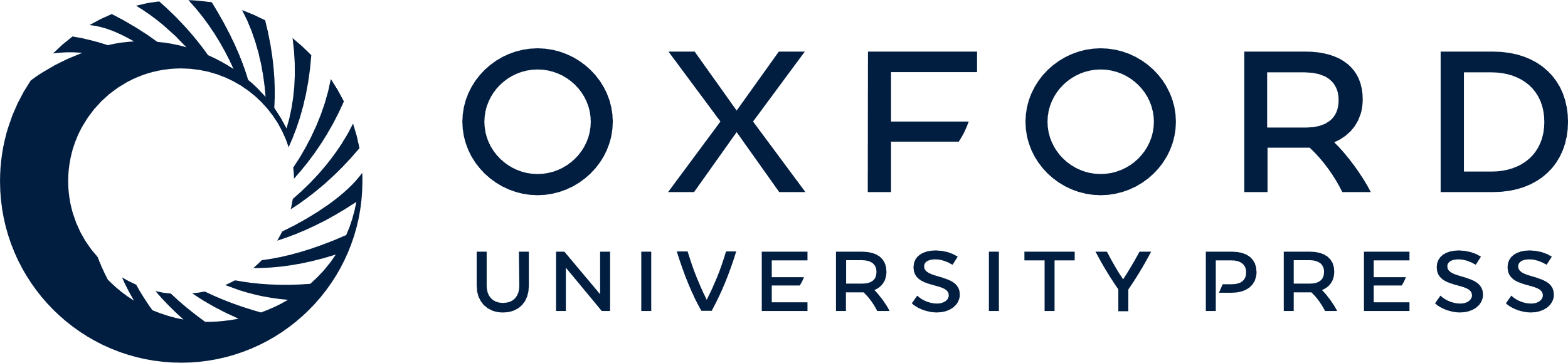 [Speaker Notes: Fig. 5 Effect of PKA stimulation. A. During acquisition of images (light exposure every 5 min), selected images are shown for HEK cells expressing Nav1.5–GFP in the absence (top) and presence (bottom) of PKA activation. Increased colocalization of channels with the plasma membrane is reflected by the increased yellow color intensity. B. Average data for the G/R ratio (mean±SEM, normalized to the initial or pre-drug value) are shown over time during imaging at 5 min intervals, with a significant increase for PKA-stimulated cells compared to control cells. C. Summary data are illustrated for the percent change in G/R ratio (at 25 or 30 [10 min exposure] minutes) for control and PKA-stimulated cells during imaging at 2, 5, and 10 min intervals (n=6–11 fields from 3 experiments for each; *P<0.05). D. Preincubation with myristoylated PKI 14–22 amide (PKI) prevented the PKA-mediated increase in the G/R ratio (data normalized to pre-drug values, with imaging at 5 min intervals; n=7 fields from 3 experiments for each).


Unless provided in the caption above, the following copyright applies to the content of this slide: Copyright © 2006, European Society of Cardiology]